Atsinaujinančių energijos išteklių (75 kW galios saulės elektrinės) diegimas Rokiškio Juozo-Tumo Vaižganto gimnazijoje (Taikos g. 17, Rokiškis)
Bendra projekto vertė -  66 012,00 EUR. Iš jų:
Klimato kaitos programos lėšos – 59 293,87 Eur;
Savivaldybės biudžeto lėšos – 6 718,13 Eur.
Projektas įgyvendintas pagal Klimato kaitos programos priemonę „Atsinaujinančių energijos išteklių (saulės, vėjo) panaudojimas valstybės, savivaldybių, tradicinių religinių bendruomenių, religinių bendrijų ar centrų elektros energijos poreikiams „
Projekto vykdytojas - Rokiškio rajono savivaldybės administracija
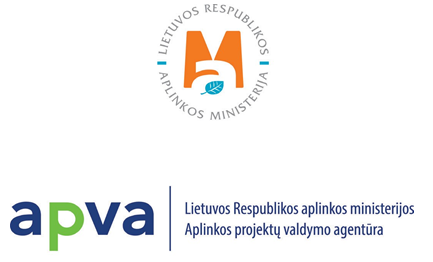 Projekto tikslas ir trumpas aprašymas		Projekto tikslas – tausoti aplinką, mažinti išmetamų dujų kiekį, prisidėti prie atsinaujinančių energijos išteklių vartojimo skatinimo bei pačios aplinkos taršos mažinimo ir sutaupyti nemenką dalį lėšų.  Saulės fotovoltinė elektrinė atlieka ir edukacinę funkciją: mokiniai supažindinami su ekologiška elektros energijos gamyba, atsinaujinančių energijos išteklių panaudojimą, taršos aplinkai mažinimą.	Ant Rokiškio Juozo Tumo – Vaižganto gimnazijos (Taikos g. 17, Rokiškis) sutapdinto stogo įrengta 74,7 kW galios fotovoltinė elektrinė. Planuojama, kad metinė elektros energijos gamybos apimtis bus apie  73,4 MkW. 	Remiantis ankstesnių metų elektros energijos suvartojimo duomenimis vidutiniškai per metus šis pastatas suvartoja apie  71,3 MWh per metus. Mokyklos išmetamų šiltnamio efektą sukeliančių dujų metinis kiekis – 53,795 t/m, pradėjus veikti elektrinei išmetamų šiltnamio efektą sukeliančių dujų kiekis bus 6,118 t/m.
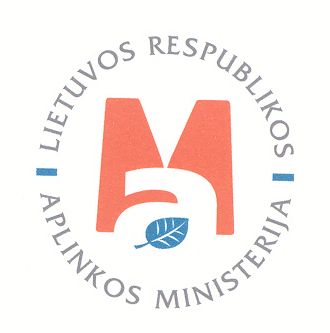 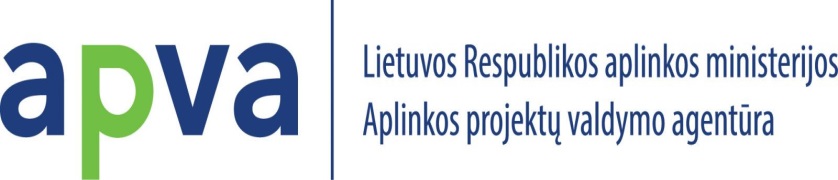 Situacija su projekto įgyvendinimu (kas šiuo metu vykdoma, kas jau įvykę)
Pastato, esančio Taikos g. 17, Rokiškis, stogo konstrukcijų ekspertizę atliko- UAB „Codeco grupė“.
„Pastato Taikos g. 17 Rokiškyje paprastojo statinio remonto, įgyvendinant projektą atsinaujinančių energijos išteklių (75 kw galios saulės elektrinės) diegimas Rokiškio Juozo Tumo –Vaižganto gimnazijoje „ techninį darbo projektą Nr. 22.474.6342-TDP-E parengė - UAB „Informacinių technologijų pasaulis“.
Techninio darbo projekto ekspertizę atliko – UAB „Pastatų konstrukcijos“
Paprastojo remonto darbų rangovas - UAB „Informacinių technologijų pasaulis“.
Techninę priežiūra atliko – MB „Testralis“
Projekto pradžia 2021 m. lapkričio mėn.
Projekto pabaiga 2023 m. sausio mėn.
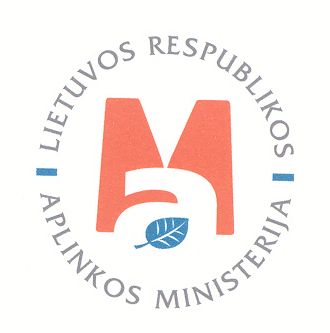 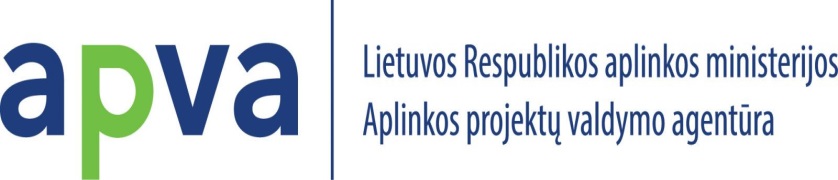 Nuotraukos (gali būti prieš projekto įgyvendinimą, įgyvendinimo metu, po projekto įgyvendinimo)
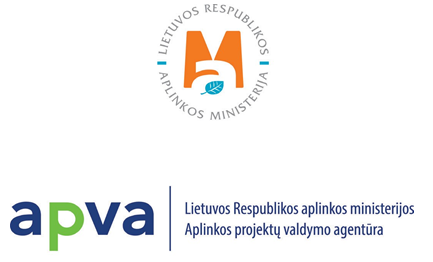 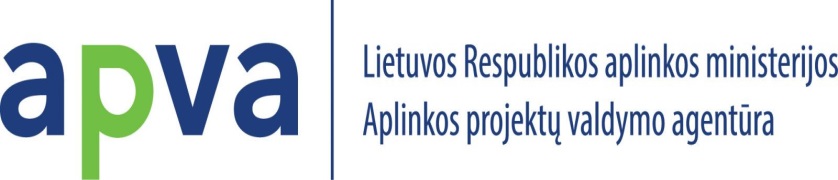